2
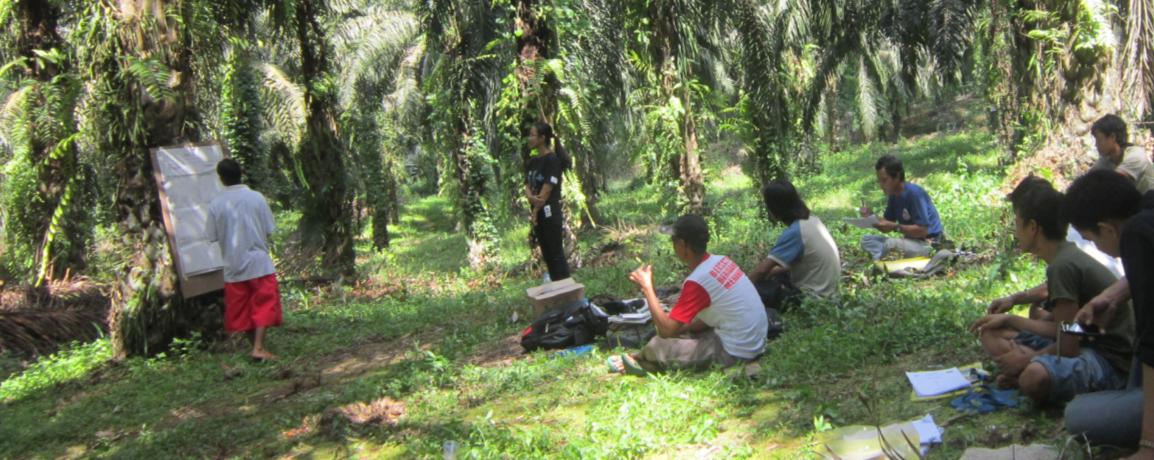 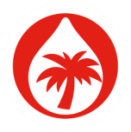 THE SOLIDARIDAD SUSTAINABLE PALM OIL PROGRAMME 

Experience working with oil palm farmers in Colombia! 

18  October 2018, Fonap General Annual Meeting Berlin
3
OUR ANALYSIS
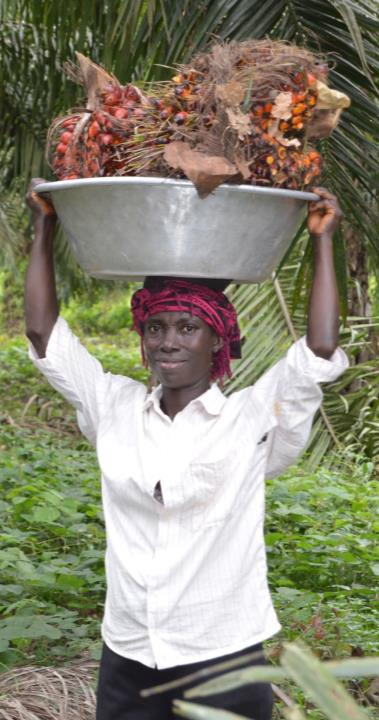 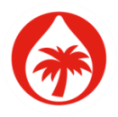 Palm Oil valuable crop
Important for global oils and fats supply
High and stable yields: big livelihood potential for rural economies 
But production often associated with negative practices 
Rather then ban we need sustainable palm oil production & consumption 
Reduce negative impacts of oil palm production  
increase positive impacts, especially for Small Farmers
4
FOR SUSTAINABLE PALM OIL WE NEED TRANSITIONS
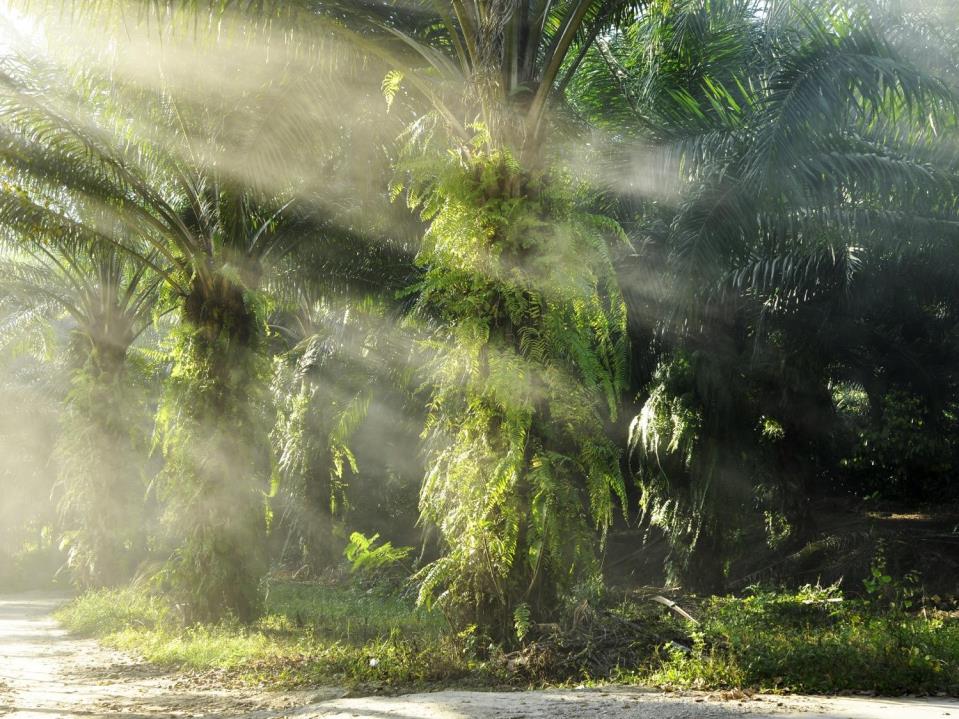 THE ROLE  OF SMALLHOLDERS
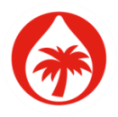 In most palm oil producing systems smallholders play a dominant role in FFB production
Indonesia 40-50 % 
Colombia  14 %
Honduras 80 %
Smallholder production systems – when done right – provide good income potential and allow  families to be lifted out of poverty
For a sustainable sector we need to take smallholders along
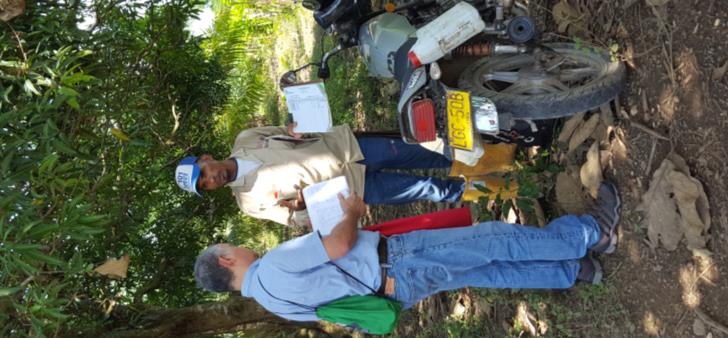 6
[Speaker Notes: This is an important realisation and ambbition, in particular noting that many of our current certification and assurance ssystems rather work in an exclusive way (as it is more difficult  to manage and control risks when many smalllhlders are in a supply base!)]
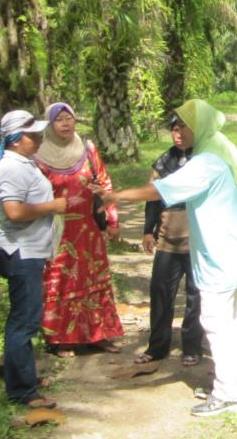 TAKING SMALL- HOLDERS ALONG
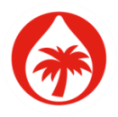 Promote Good Practices with farmers –> raising incomes 
Using digital tools!  
Self-sustaining farmer support hubs 
Facilitate economies of scale 
Develop and support landscape level initiatives
Create enabling policy environment
7
SOLIDARIDAD PALM OIL PROJECTS
PALM OIL PRODUCER COUNTRIES
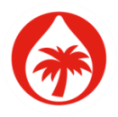 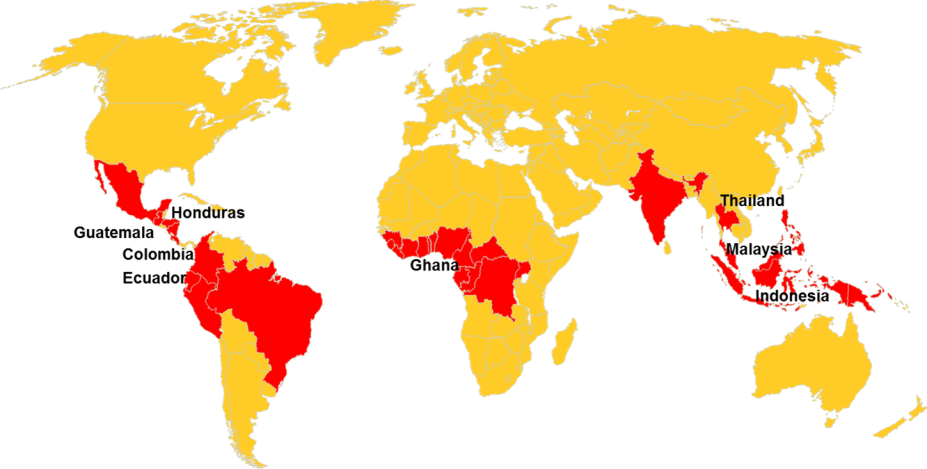 Europe
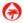 United States
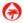 China
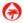 Mexico
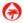 Nigeria
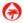 India
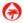 Ivory Coast
Nicaragua
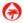 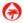 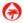 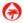 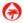 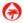 Sierra Leone
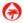 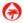 Liberia
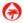 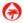 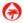 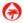 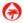 Brazil
PRODUCER COUNTRIES         SOLIDARIDAD PROJECTS
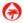 [Speaker Notes: We also engage with brands and processors in Europe and China.]
EXPERIENCE FROM COLOMBIA
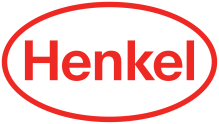 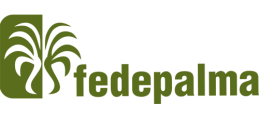 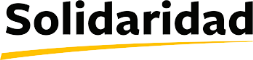 9
COLOMBIA
Colombia 
516.000 Ha of oil palm
4500 small scale growers (84% of total producers ) 
9 % of Colombia GDP
Palm Considered the peace crop; 70.000 direct jobs; Compensation  levels 20 % higher than in other agric sectors !
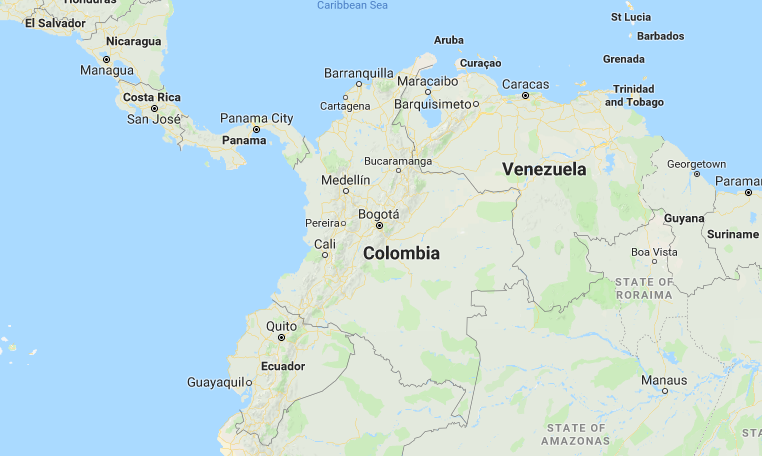 10
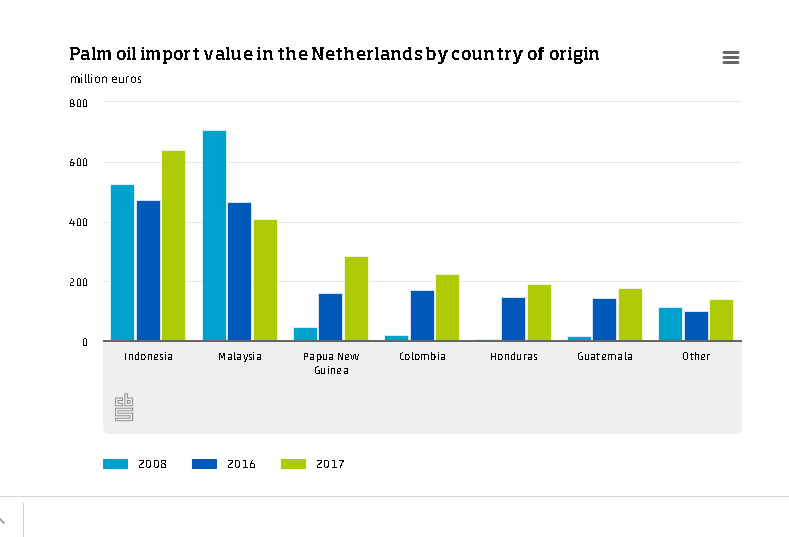 Source: Centraal Bureau Statistiek, website consulted 15 October 2018
11
PALM OIL IN COLOMBIA
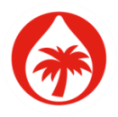 2018: 
11 companies are RSPO Certified (3 Rainforest Alliance Certified, 5 ISCC Certified)
23 are in process. 
The ambition of the sector:
2020: 50% of Colombian CPO production certified
2025: 75% of Colombian CPO production certified
Further expansion potential of  5 million ha, without deforestation
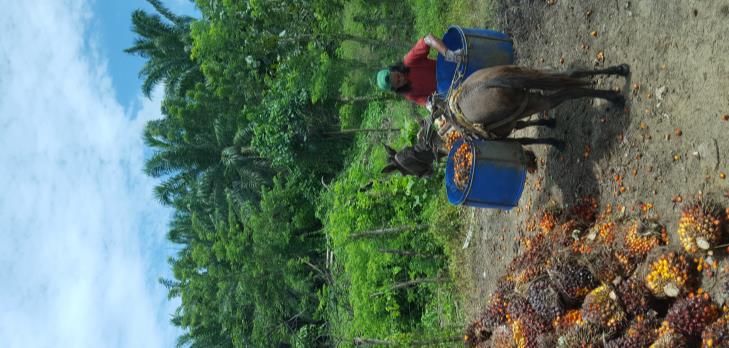 12
SOLIDARIDAD PALM PROGRAMME IN COLOMBIA
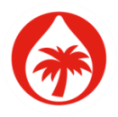 2011 Single project with Oleoflores
2013-2016 FSP project support 5  companies with implementation RSPO
2014 Sustainable  Trade Platform   
2017- Zero deforestation commitment Colombian Palm Oil producers
Smallholder inclusion & support using Digitalisation
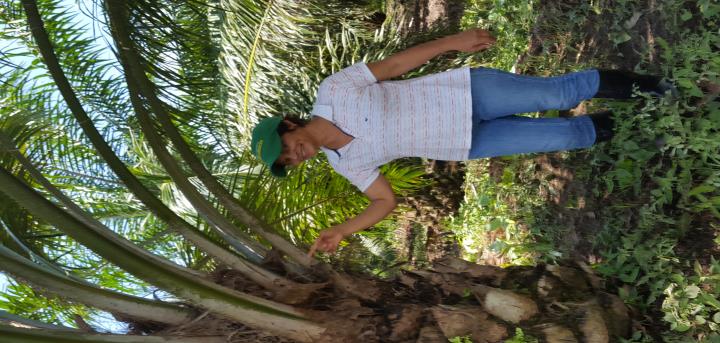 13
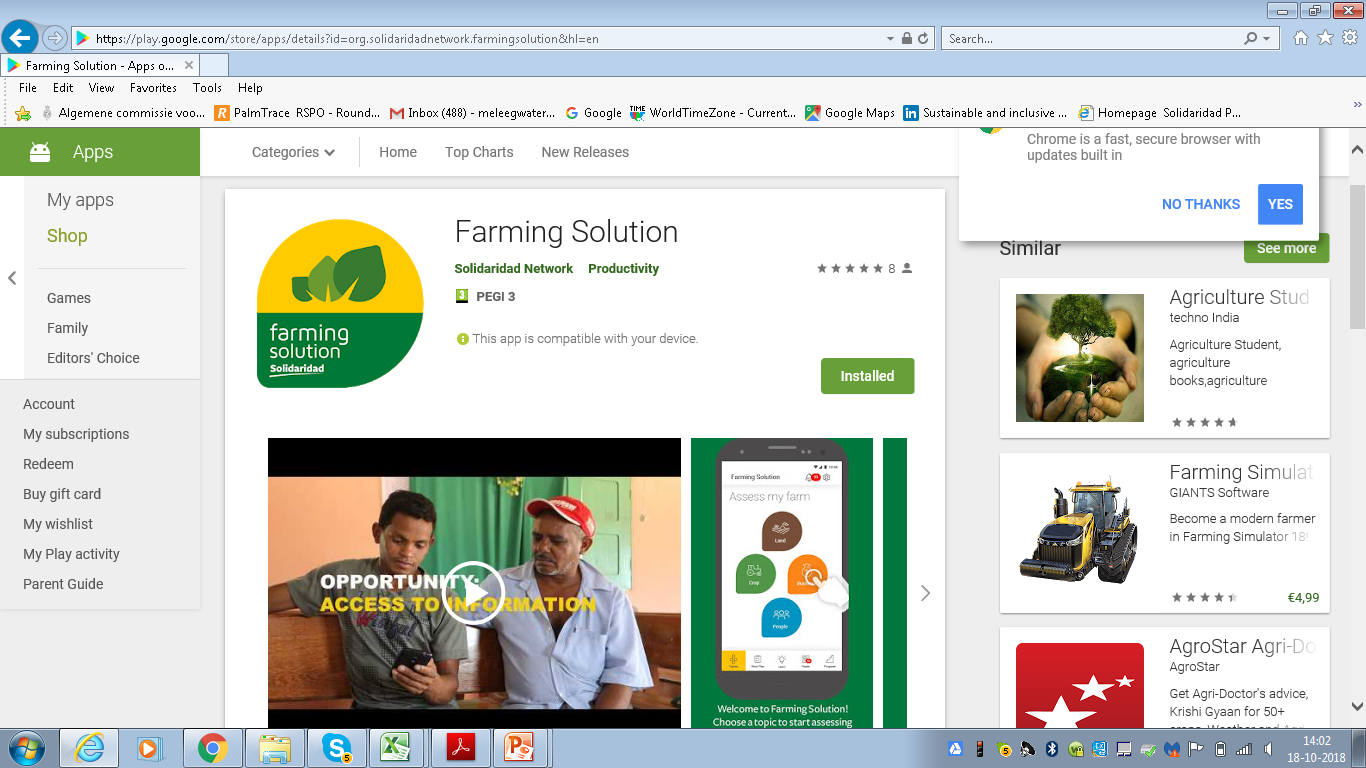 THE FARMING SOLUTION TOOL
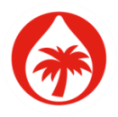 Goal: Improve livelihood and sustainability performance of oil palm smallholders   
Objective: Create, Pilot and Scale Up digital tool to facilitate farmer extension 
Functionalities
Diagnosis tool facilitating self assessment
Decision support tool to facilitate development of work plan 
Provide continuous improvement methodology
14
PARTNERS
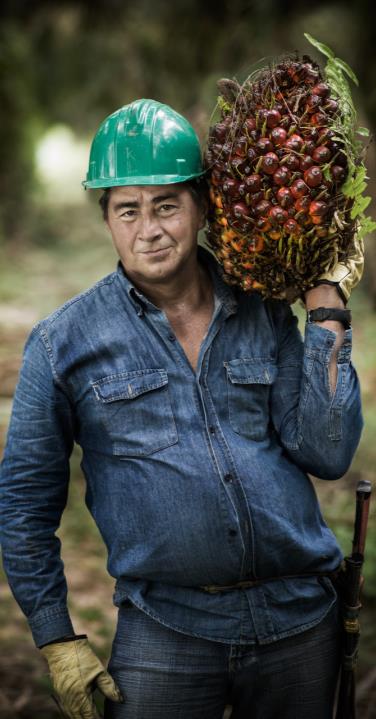 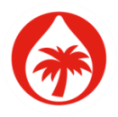 Henkel supports for 3 years (2018-2021) 
Focus group: 650 smallholders (250 in Tumaco and 400 in Central North of Colombia)
15
PARTNERS
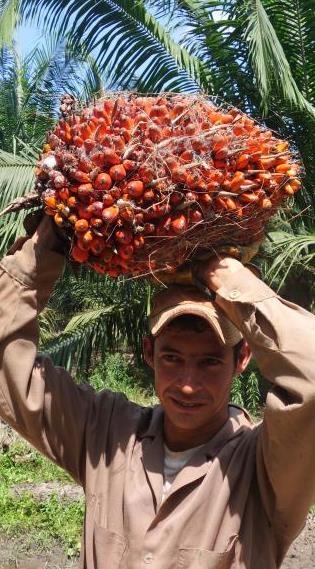 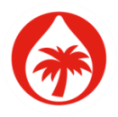 Fedepalma found the Henkel project as an opportunity for the first step of their national sustainability strategy
With Fedepalma Solidaridad will implement
Farming Solution + Extension Solution
Extensionists of the mills verify, assist and teach. Extesionists of Cenipalma (Colombian Research Center for Palm Oil) complement with their knowledge
Pilot with 130 smallholders in 2018 (all 4 palm oil regions in Colombia), 
At least 1.700 smallholders in 2019 (650 of Henkel´s project + 1.050), 
Scale up to all 5.000 small scale and medium growers in 2020.
16
STEPWISE APPPROACH
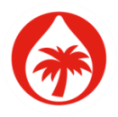 17
EXPECTED RESULTS 2020
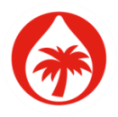 Baseline of sustainability status of all smallholders in Colombia (low, medium or high performance) to know and show how sustainable they are.
Risk level status to focus on the highest risks and mitigate them
Clear cost/investment needs to close the gaps (fundraising or bank loans)
Data Collection and Analysis. All in one monitoring and evaluation system
Continuous improvement tool for the long term (never stop learning and improving)
18
RSPO SMALLHOLDER ENGAGEMENT PLATFORM
https://www.rsep.rspo.org/index.php
19
SMALLHOLDER EMPOWERMENT PLATFORM
Developed as part of RSPO Smallholder Strategy
Objectives & Benefits 
Increase Visibility Oil Palm Smallholder Initiatives Worldwide 
Provide Matchmaking Smallholders with Market partners 
Knowledge sharing existing projects 
Enhance development tailor made models
20
HOME
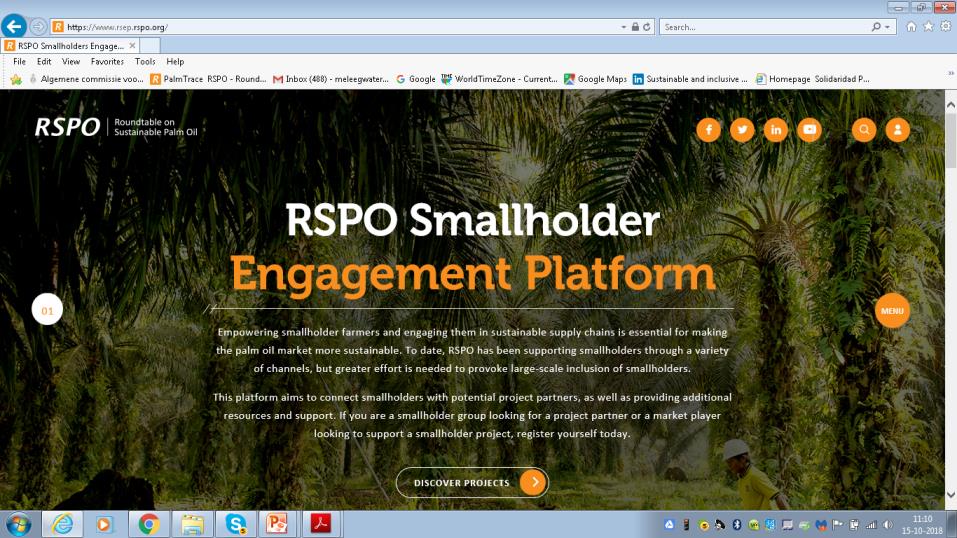 21
MAP
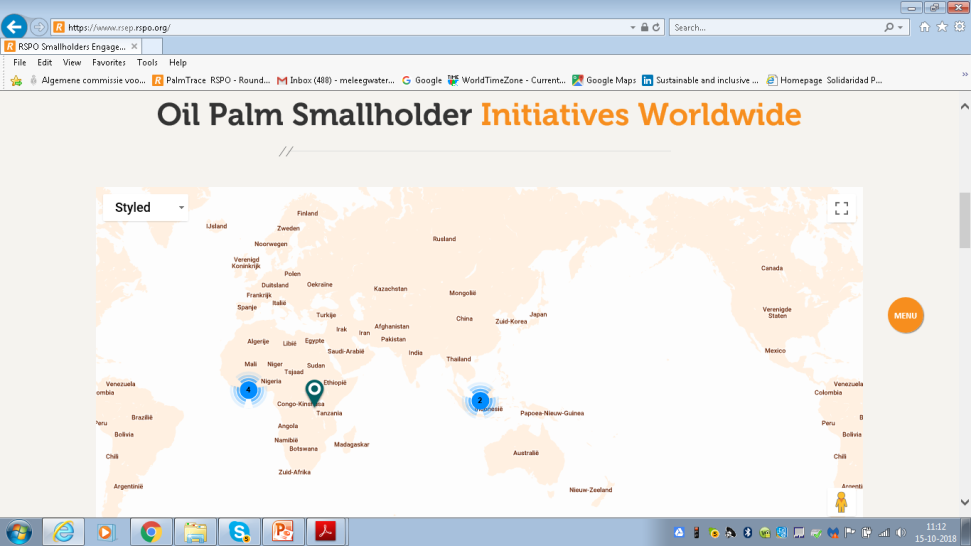 22
MATCH MAKING
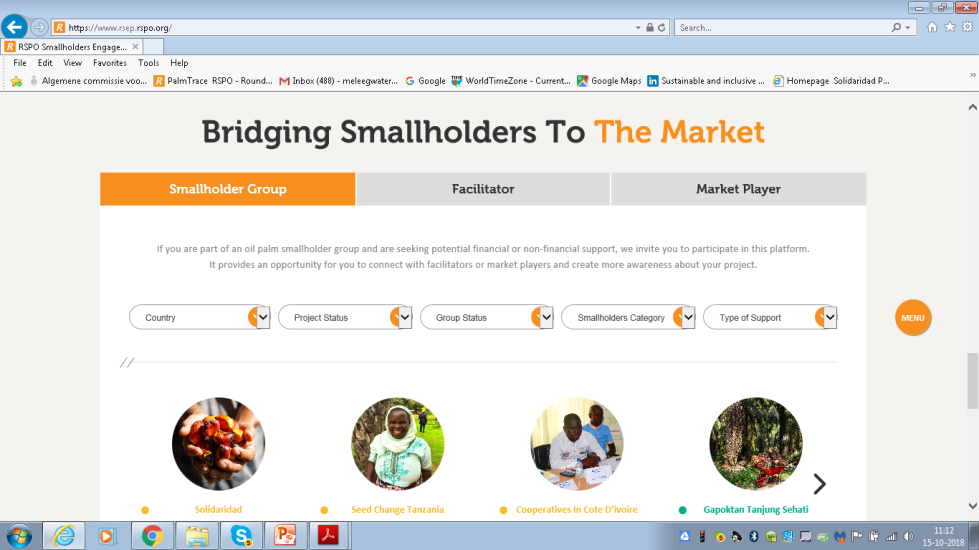 23
Thank you!
Marieke.leegwater@solidaridadnetwork.org
24